een ieder in zijn rangorde
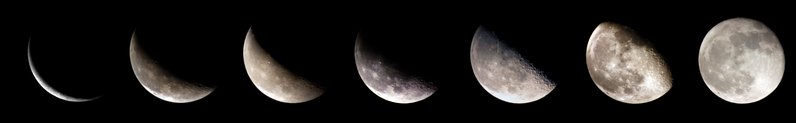 21 mei 2017
Hendrik Ido Ambacht
de tegen-woordige boze aeon
(Gal.1:4)
de toekomende aeonen
(Ef.2:7)
de aeonen die voor ons geweest zijn
(Pred.1:10)
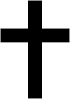 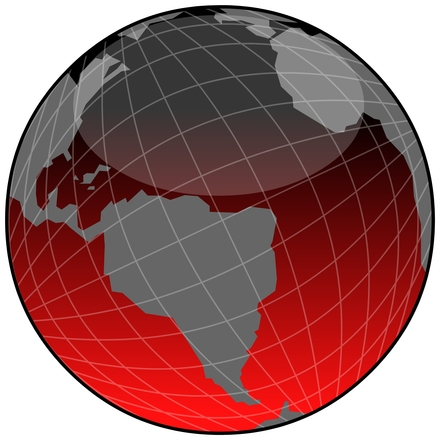 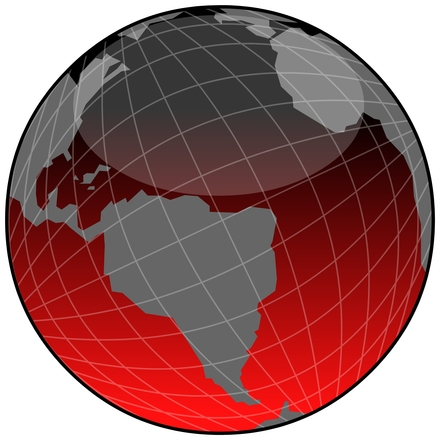 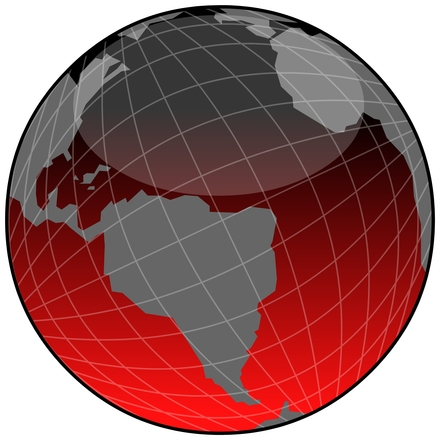 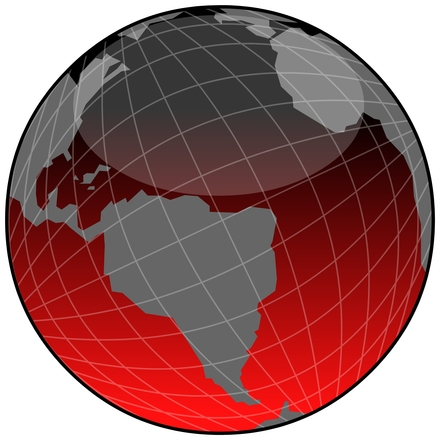 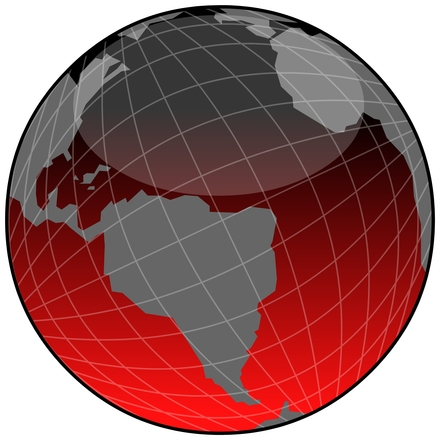 vóór de aeonen/
voor aeonische tijden
(1 Kor.2:7, 2 Tim.1:9)
de voleinding van de 
aeonen (Hebr.9:26)
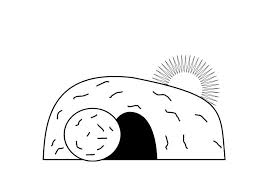 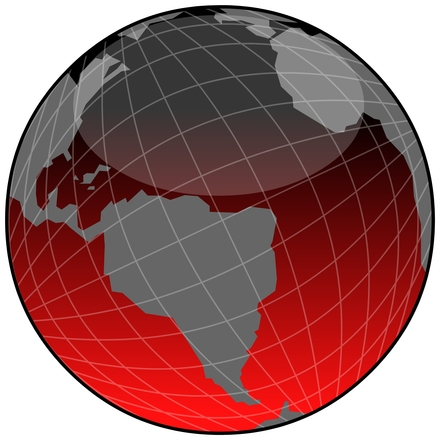 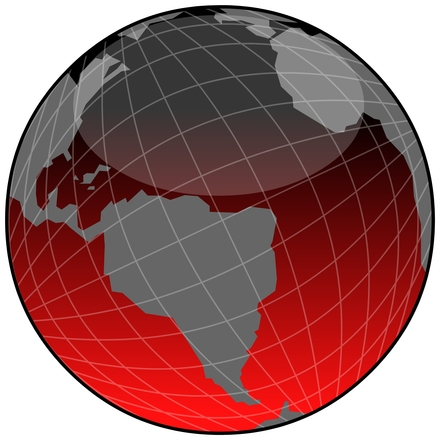 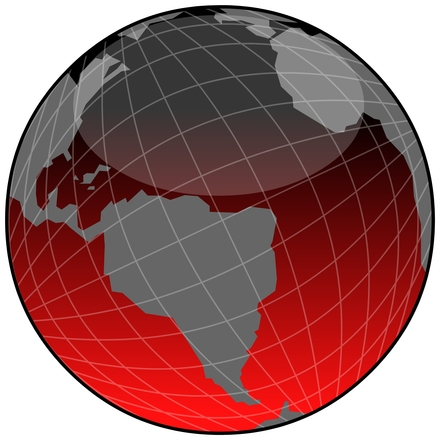 tegenwoordige boze aeon
toekomende aeon/ de 1000 jaren
de aeon van de aeonen/ nieuwe hemel en aarde
de Eersteling Christus (Hand.26:23; 1 Kor.15:20)
Christus
de Eersteling Christus (Hand.26:23; 1 Kor.15:20)
de ecclesia (1 Thess. 4:13-17; 1 Kor.15:51-52; Opb.12:5-6)
Christus
ecclesia
1260 dagen
de Eersteling Christus (1 Kor.15:20)
de ecclesia (1 Thess. 4:13-17; 1 Kor.15:51-52; Opb.12:5-6)
de twee getuigen (Opb.11:11)
Christus
ecclesia
de 
2 getuigen
1260 dagen
dagelijks offergestaakt
de Eersteling Christus (1 Kor.15:20)
de ecclesia (1 Thess. 4:13-17; 1 Kor.15:51-52; Opb.12:5-6)
de twee getuigen (Opb.11:11)
de opstanding van de rechtvaardigen: Abraham tot Christus (Dan.12:1-2 en 11-13)
Christus
recht-
vaardigen
ecclesia
de 
2 getuigen
1260 dagen
1335 dagen
dagelijks offergestaakt
de Eersteling Christus (1 Kor.15:20)
de ecclesia (1 Thess. 4:13-17; 1 Kor.15:51-52; Opb.12:5-6)
de twee getuigen (Opb.11:11)
de opstanding van de rechtvaardigen: Abraham tot Christus (Dan.12:1-2 en 11-13) 
de opstanding van de martelaren uit ‘de grote verdrukking’ en uit ‘de grote dag van zijn toorn’ (Opb. 6:9-11,17; 20:4-6)
Christus
recht-
vaardigen
ecclesia
de 
2 getuigen
martelaren
1260 dagen
de 1000 
jaren
dag van 
zijn toorn
1335 dagen
dagelijks offergestaakt
de Eersteling Christus (1 Kor.15:20)
de ecclesia (1 Thess. 4:13-17, 1 Kor.15:51-52, Opb.12:5-6)
de twee getuigen (Opb.11:11)
de opstanding van de rechtvaardigen: Abraham tot Christus (Dan.12:1-2 en 11-13) 
de opstanding van de martelaren uit ‘de grote verdrukking’ en uit ‘de grote dag van zijn toorn’ (Opb. 6:9-11,17; 20:4-6)
de opstanding van gelovigen ‘van Adam tot Abraham’ (Job.14:12; Opb.20:11-13)
Christus
Adam 
tot Abraham
recht-
vaardigen
ecclesia
de 
2 getuigen
martelaren
1260 dagen
de 1000 
jaren
dag van 
zijn toorn
nieuwe hemel en aarde
1335 dagen
dagelijks offergestaakt
grote witte troon
de Eersteling Christus (1 Kor.15:20)
de ecclesia (1 Thess. 4:13-17, 1 Kor.15:51-52, Opb.12:5-6)
de twee getuigen (Opb.11:11)
de opstanding van de rechtvaardigen: Abraham tot Christus (Dan.12:1-2 en 11-13) 
de opstanding van de martelaren uit ‘de grote verdrukking’ en uit ‘de grote dag van zijn toorn’ (Opb. 6:9-11,17; 20:4-6)
de opstanding van gelovigen ‘van Adam tot Abraham’ (Job.14:12; Opb.20:11-13)
daarna het einde…… (1 Kor.15:24)
het einde: levendmaking van overige doden/ teniet doen van de dood
Christus
Adam 
tot Abraham
recht-
vaardigen
ecclesia
de 
2 getuigen
martelaren
God alles in allen
1260 dagen
de 1000 
jaren
dag van 
zijn toorn
nieuwe hemel en aarde
1335 dagen
dagelijks offergestaakt
grote witte troon